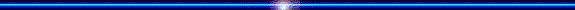 Môn Tiếng Việt
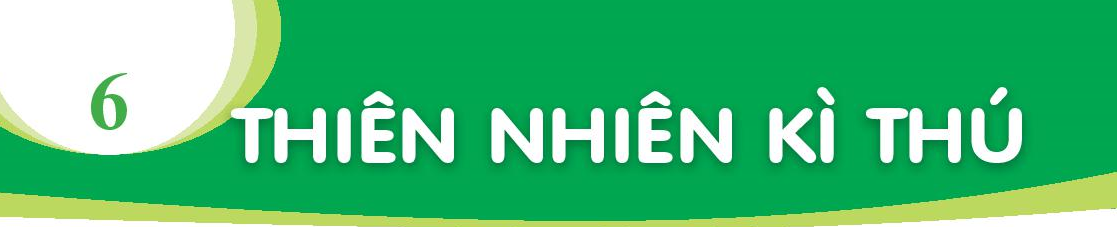 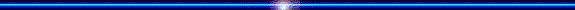 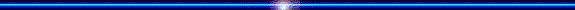 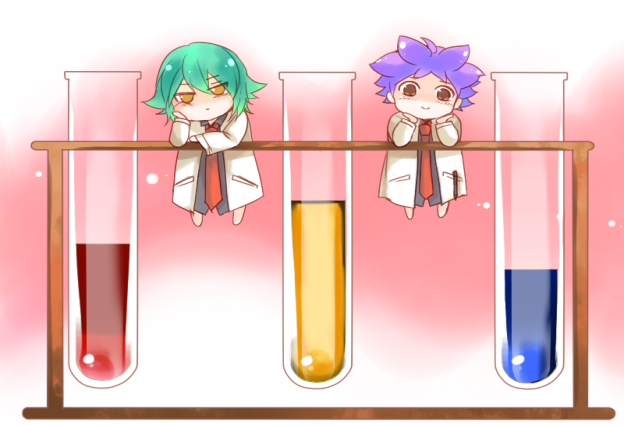 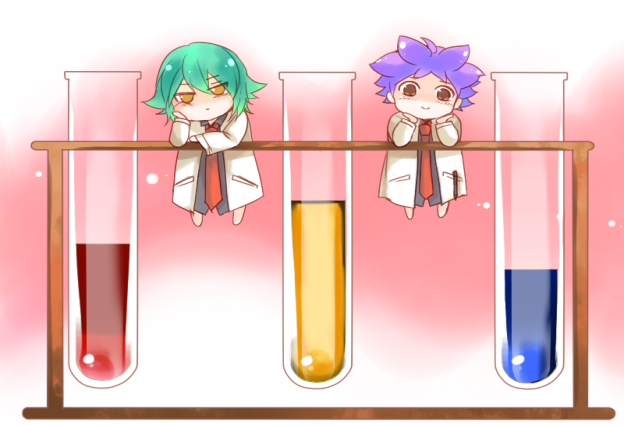 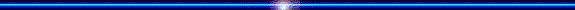 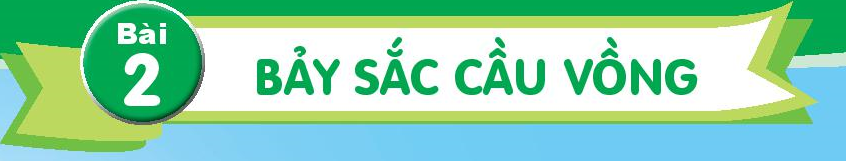 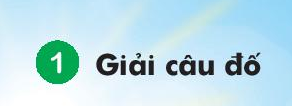 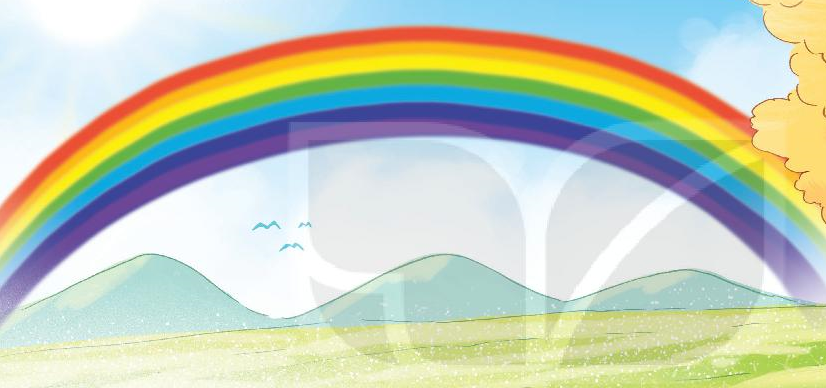 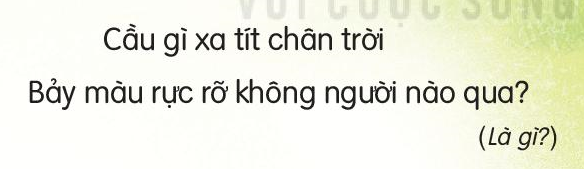 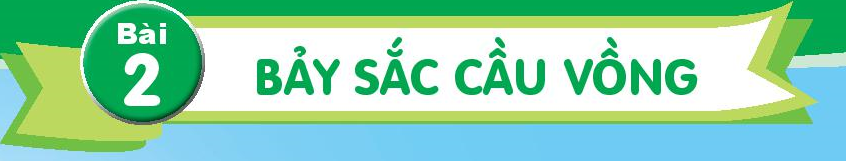 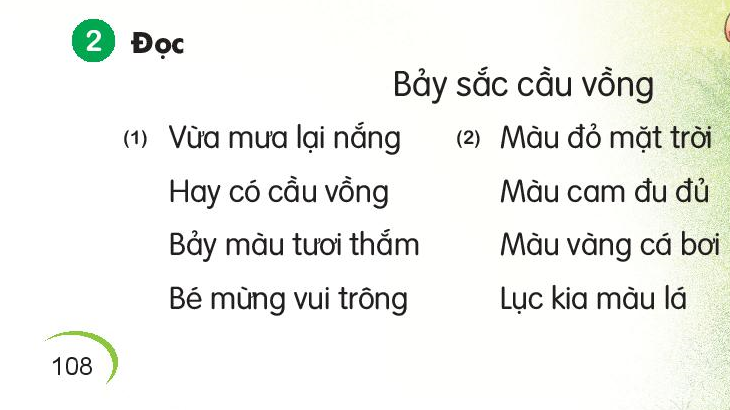 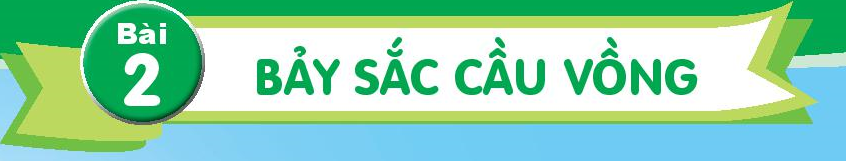 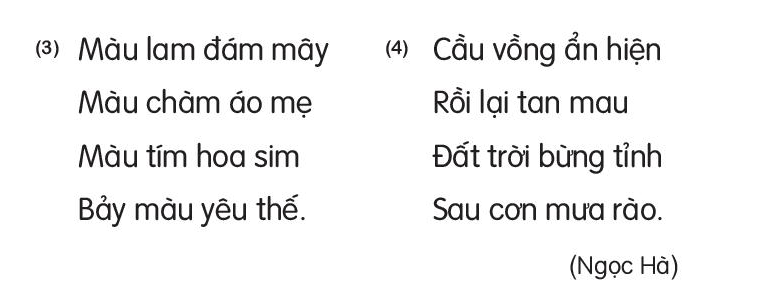 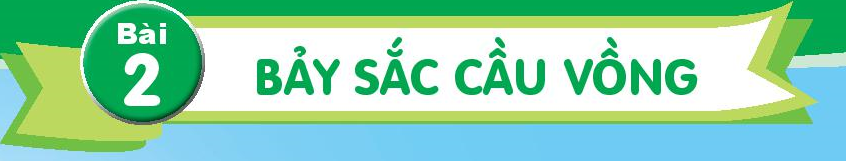 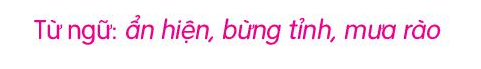 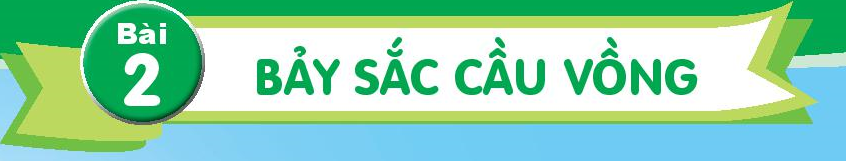 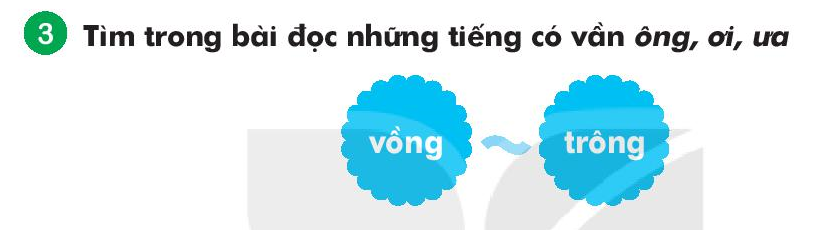 trời
bơi
ưa
TRÒ CHƠI LẬT MẢNH GHÉP
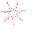 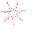 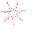 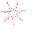 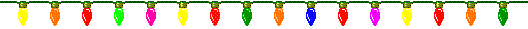 1
1
2
3
2
3
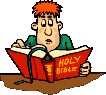 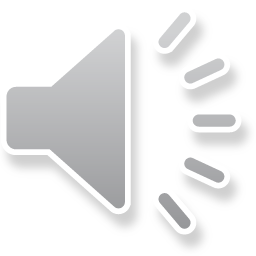 Cầu vồng thường xuất hiện khi nào?
Khi vừa mưa lại nắng
HẾT GIỜ
Quay về
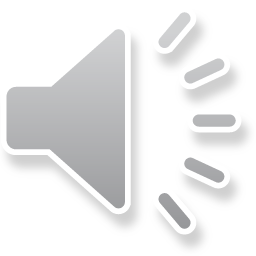 Cầu vồng có mấy màu, đó là những màu nào?
Cầu vồng có 7 màu: màu đỏ, cam, vàng, xanh lá cây, xanh lam, chàm, tím
HẾT GIỜ
Quay về
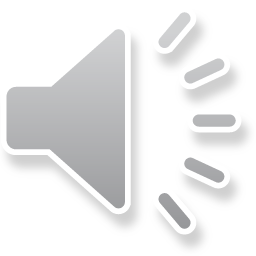 Câu thơ nào cho thấy cầu vồng thường xuất hiện và tan đi rất nhanh?
Cầu vồng ẩn hiện
Rồi lại tan mau
HẾT GIỜ
Quay về
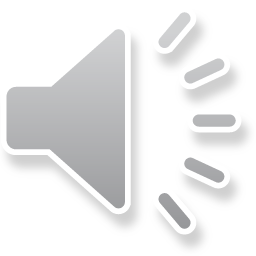 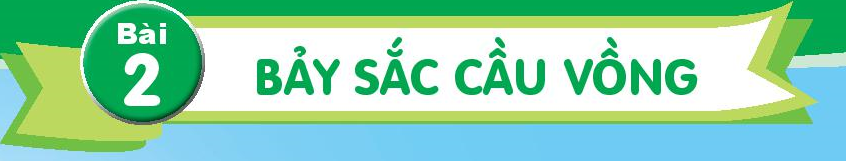 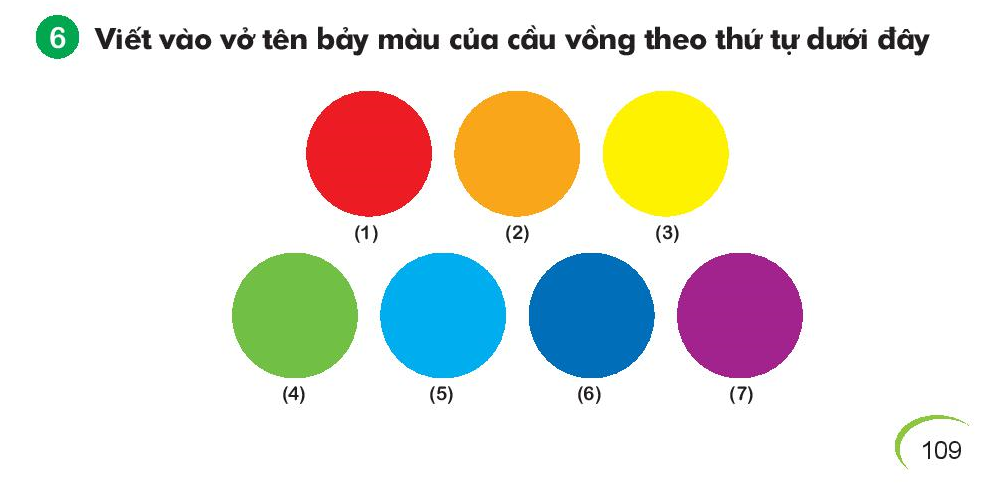 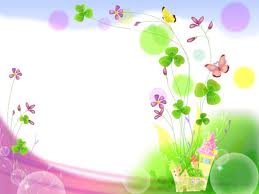 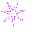 CẢM ƠN THẦY CÔ
 VÀ CÁC EM HỌC SINH
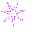 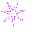 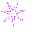 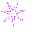 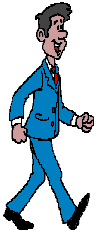 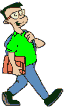 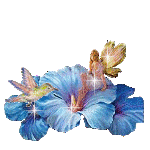 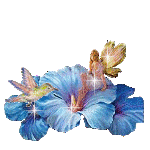 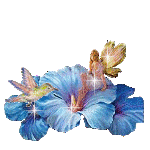 The end